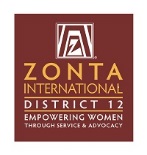 Area Meeting Training January 2017
Sheila Davis
Agenda
Purpose of Area Meetings
Roles & Responsibilities – AD & Host Club 
Planning the Meeting 
Suggestions & Tips 
Templates & Sample Documents
Reference Materials
Purpose of Area Meetings
Promote objects & programs of Zonta 
Learn about current District & ZI priorities 
Training & education 
Encourage growth as Zontians 
A chance to inspire Zontians in your Area!
Held once each year usually in April
AD Responsibilities
Work w/ host club to select date & theme
Review & approve budget
Plan program w/ host club
Have an X% increase in attendance each year 
View facility ahead of time if necessary/desired 
Prepare the agenda 
Chair the meeting 
Complete area meeting report & submit to governor within 20 days
Submit completed budget & monies to district treasurer within 20 days 
Write an article for the Outreach
Host Club Responsibilities
Select a date & theme with AD 
Identify a host club chair & committees 
Select a hotel for out of town attendees
Create a budget 
Select facilities & food 
Find outside speakers  
Issue a call to area meeting at least 45 days in advance
Have a check in table at the meeting
Do a fundraiser for the D12 scholarship fund
Have an evaluation at end or send out afterwards
Submit a completed budget to AD within 20 days
Planning the Meeting
This is AD’s meeting not the club’s
Contact previous AD to get her agenda & other helpful documents  
D12 Governor, Lt. Governor, Advocacy Chair, Service Chair & Foundation Ambassador should be given 10-15 minutes each on the agenda
Invite outside speakers w/ great topics
Assign a host for each outside speaker 
AV is critical & put someone in charge of it 
Use Protocol manual to introduce dignitaries   
Charge separately for Fri night, Sat day, & Sat night 
    D12 Leadership Team members who present can be
      reimbursed (P&P manual, Section VIII,D,9,a.)
Suggestions & Tips
Contact club presidents for input on agenda items, Zonta store, etc.   
Contact previous AD – what would she do differently, what she wishes she would have known earlier
Online registration & payment is best
Put “No Refunds” on call to area meeting 
Get new members in Area to come  
AV is a huge, huge issue – pay close attention to it  
Future leaders of D12 attend these meetings – good chance for nominating committee to scope out candidates 
Many attendees can’t go to the Governor’s Seminar or District Conference 
    Start on time & end on time 
    Get VAD involved – introduce a speaker
    Make it educational & fun!
    Hold a debrief session & review evaluation results
Templates & Sample Documents
Budget Template
Report Template   
Sample Agendas 
Sample Evaluation Form & Report 

On D12 website in Resources, Leadership Training, Area Meeting Training
Reference Materials
Zonta International Bylaws, Article XIII, Districts, Section 11b
                     (on ZI website under My Zonta, Governance, 
                       Governing Documents) 
Zonta District Manual February 2016, Section 4                 
                     (on ZI website under My Zonta, Governance, Manuals)  
 D12 Policies & Procedures Manual 2015, Section V & VIII
                     (on D12 website under Resources, Manuals) 
 Zonta Protocol Manual February 2016
                  (on ZI website under My Zonta, Governance, Manuals)